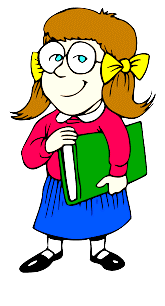 Welcome
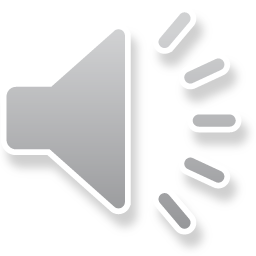 Lesson’s 
Introduce
Teacher’s 
Introduce
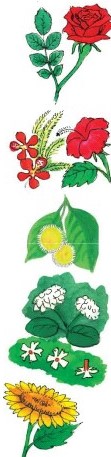 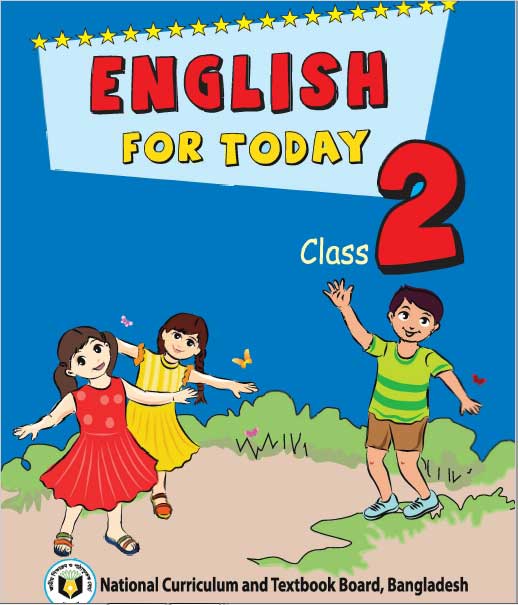 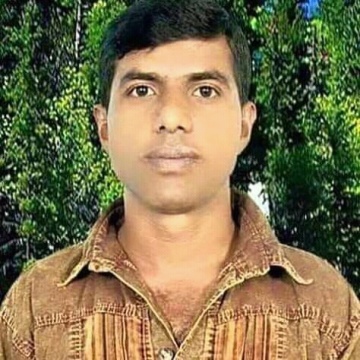 Kalyan Brata Biswas                  
 Assistant Teacher 
Kayesthorail Govt. Primary School
Dakshin Surma, Sylhet.
Email: kalyanbratabiswas1979@gmail.com
Unit: 4 ( Numbers )
Lessons: 1 – 3
Parts of lesson: Activity-A
(Look and say)
Subject: English
Class: Two 
Time: 45 minutes.
Safety environment by greetings song.
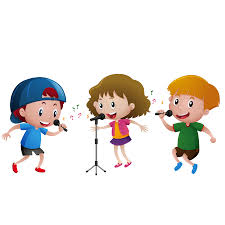 Hello! Hello!
How are you?
I’m very well, thank you. Thank you.
And how are you?
I’m very well , too.
Thank you , thank you.
Checking homework and justify the previous lesson by the following ways:-
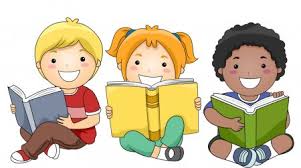 How many children are reading book?
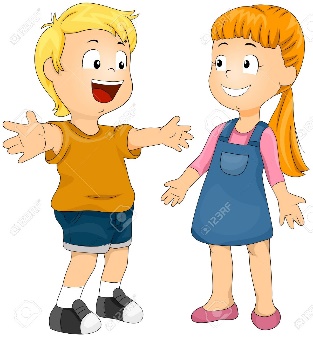 How many children are talking?
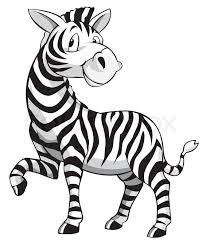 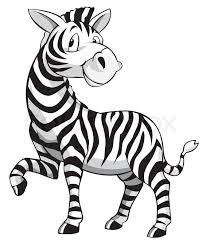 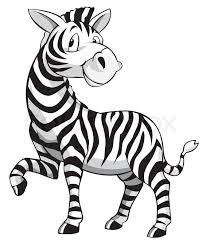 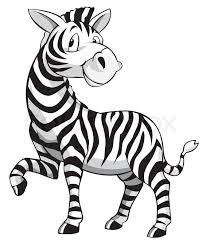 How many zebras are dancing?
Answering the questions I will declaration today’s lesson.
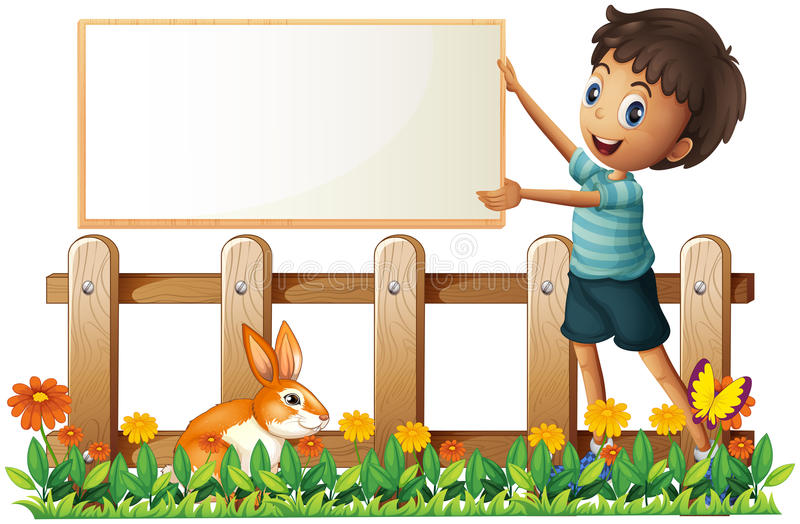 Today’s our lesson is
Unit-4(Numbers)
Lessons:(1-3)
 Activity - A
LEARNING OUTCOMES
By end of the lesson students will be able to---
Listening: 1.1.1 become familiar with English sounds by listening to common English words.
Speaking: 1.1.1 repeat after the teacher simple words and phrases with proper sounds and stress.
                 1.1.2 say simple words and phrases with proper sounds and stress.
Reading: 1.2.1 recognize and read cardinal numbers up to 30.
Look and say.
What are these?
How many   mangoes?
How many  mangoes?
How many  mangoes?
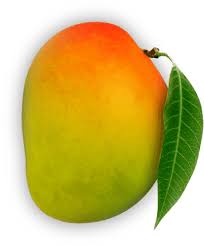 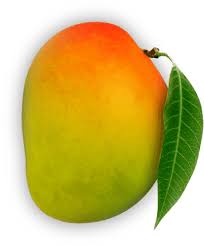 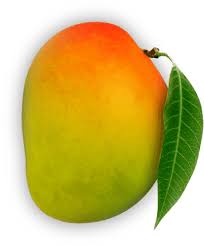 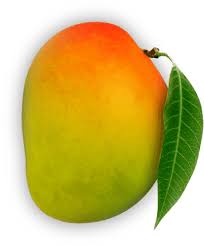 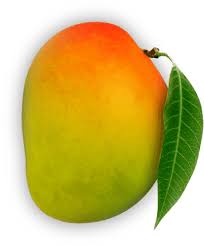 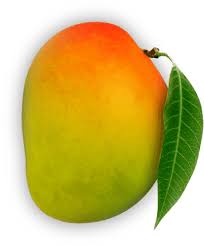 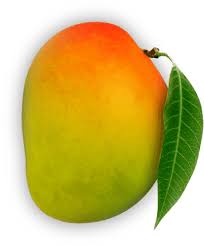 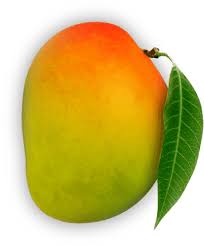 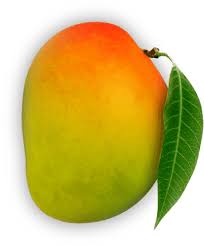 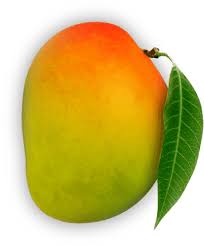 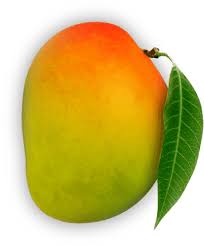 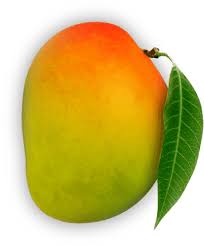 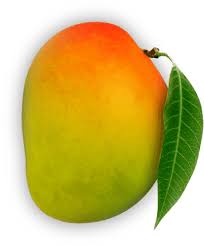 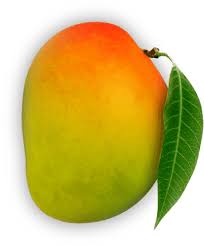 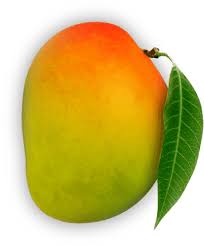 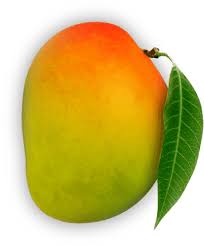 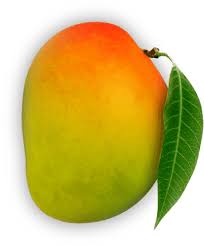 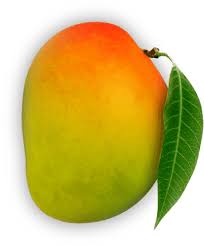 Look and say.
What is this?
How many balls are there?
v
f
e
i
5
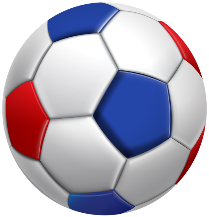 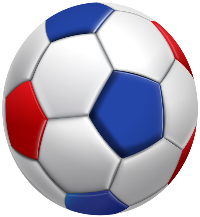 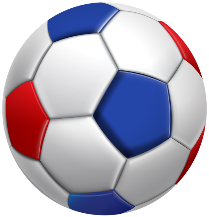 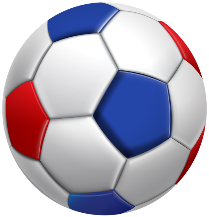 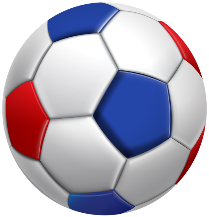 6
x
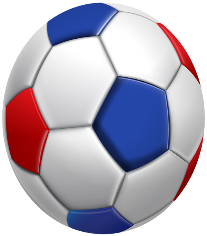 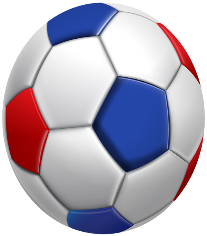 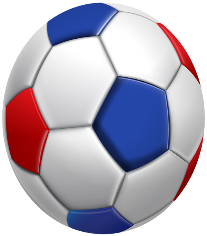 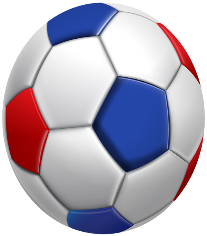 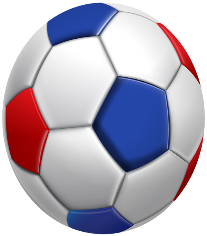 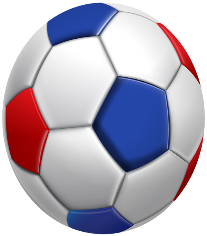 i
s
7
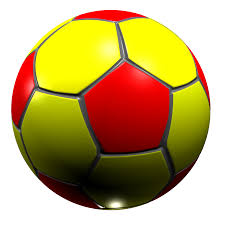 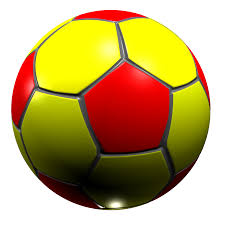 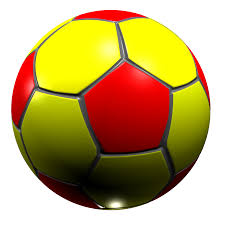 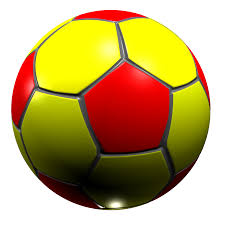 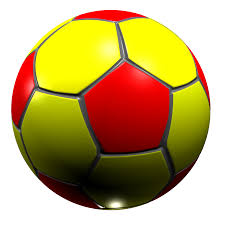 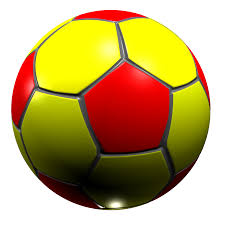 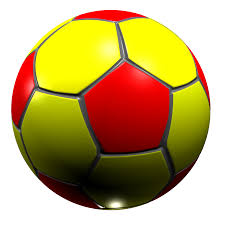 e
e
n
s
v
[Speaker Notes: Repeat 2/3/4]
Dear students, now let’s see a counting video song .
Now open your book at page 8 and see the activity- A( Look and say).
How many eggs?
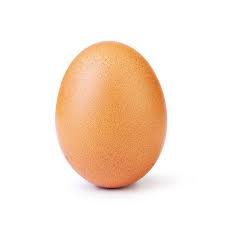 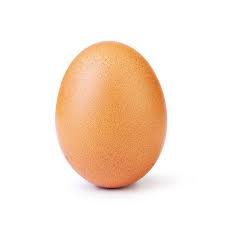 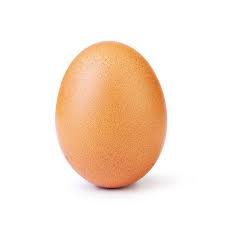 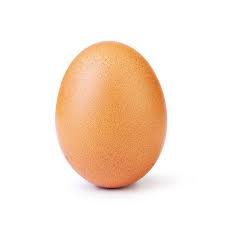 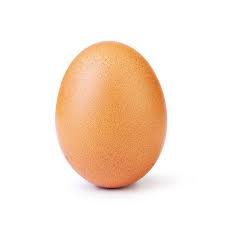 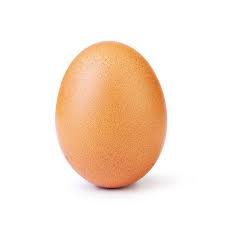 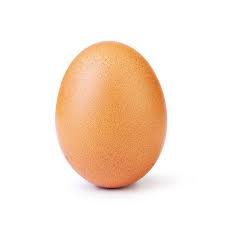 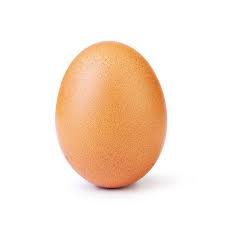 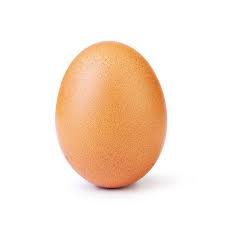 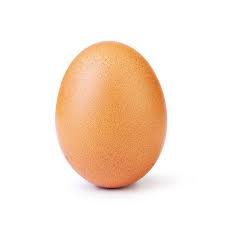 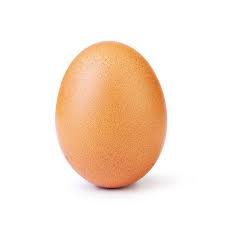 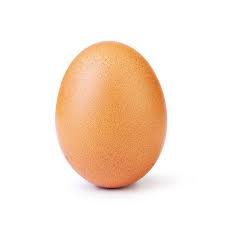 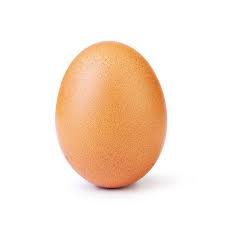 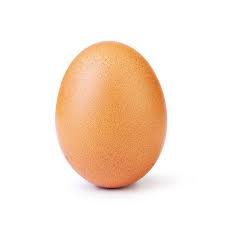 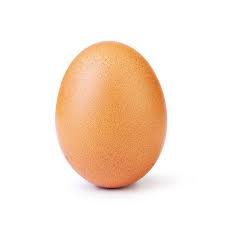 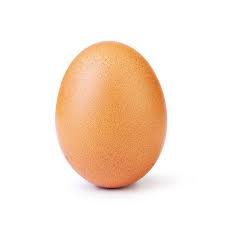 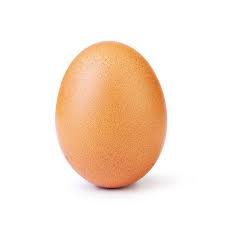 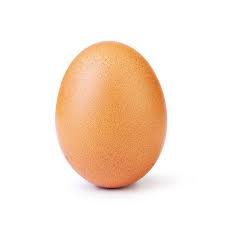 7
6
5
seven
five
six
Repeat after me.
Spell out the words.
Techniques: SGW
Pair work.
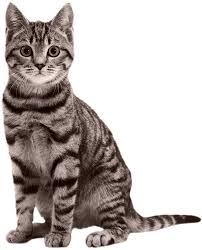 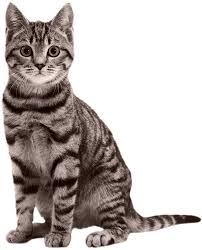 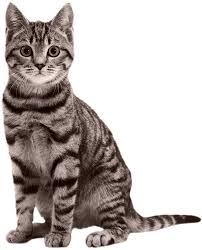 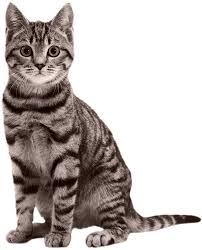 How many cats in the pictures?
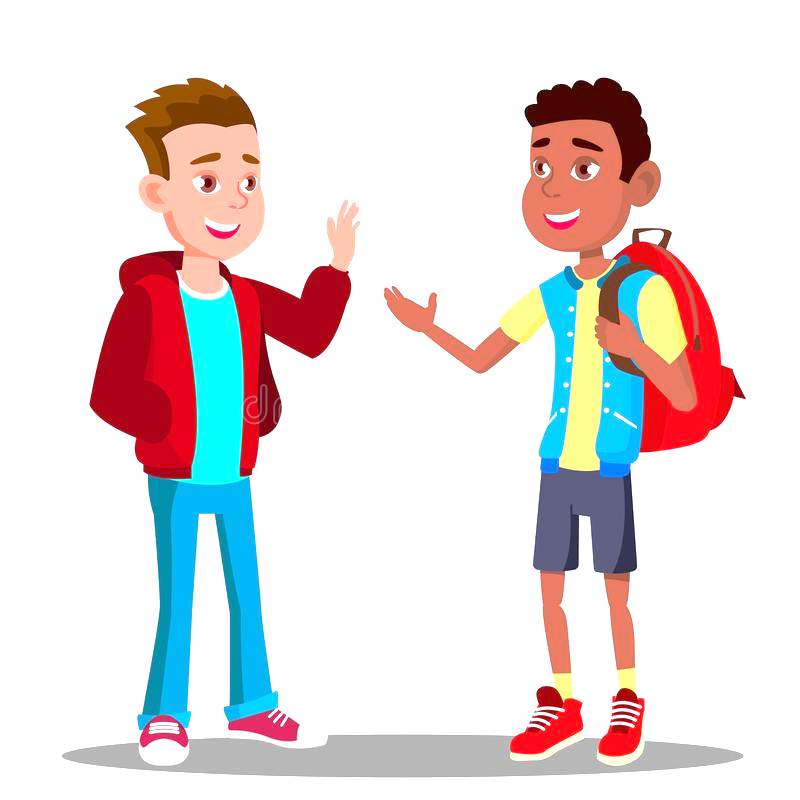 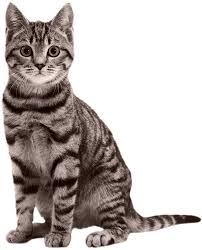 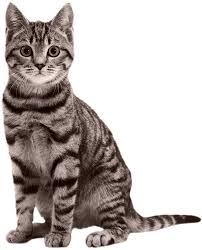 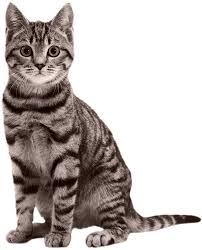 One more.
Dear students look and say.
How many hens are there in your English book at page no-8?
2. How many fans are in your class room?
3. How many windows are in your class room?
4.How many books are in your bag?
Now look at the picture and say how many 
students are dancing?
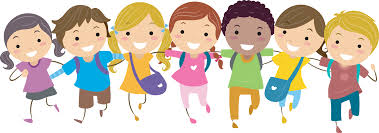 5
6
7
Look at the picture and say how  many dolls in the picture?
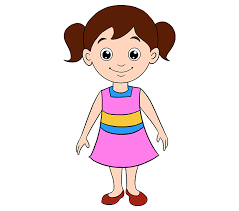 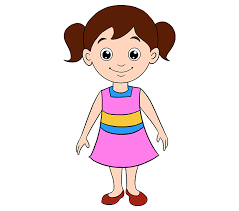 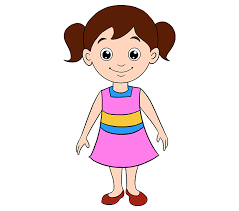 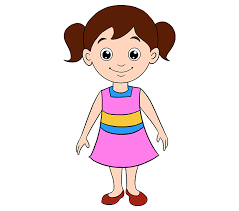 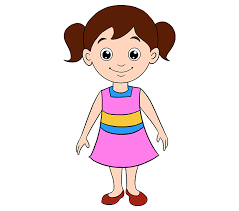 6
5
7
Count and say how many boys are drawing?   
.
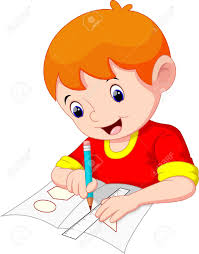 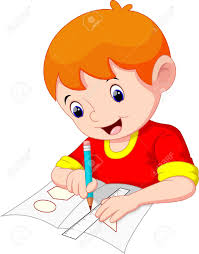 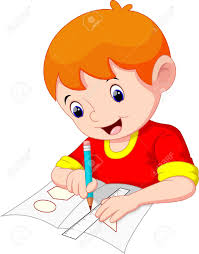 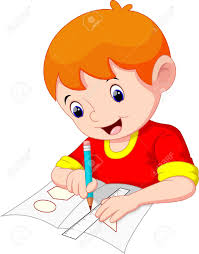 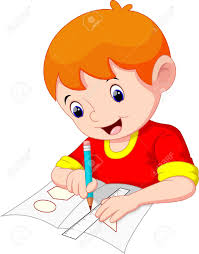 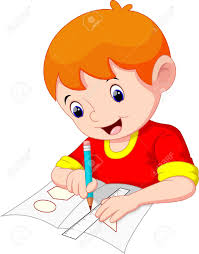 6
7
5
6
Count and say
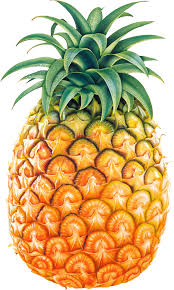 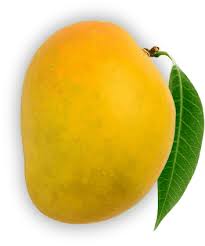 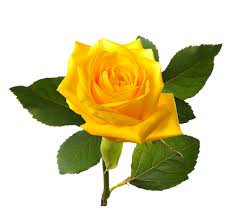 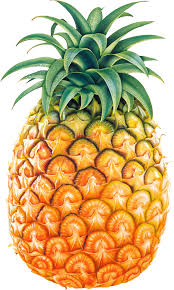 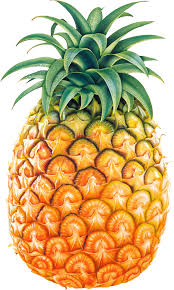 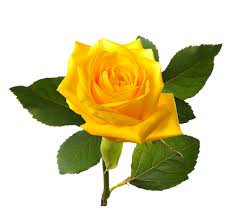 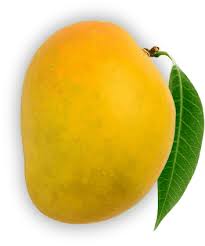 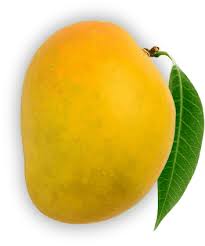 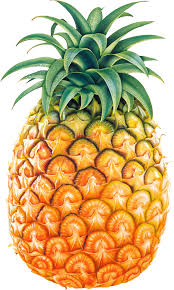 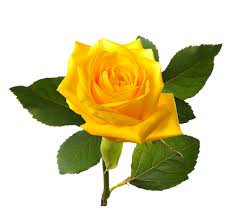 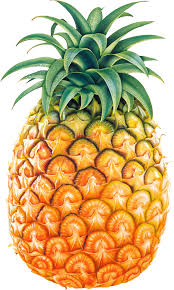 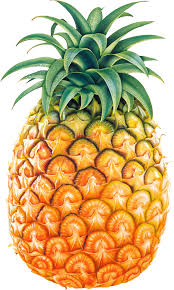 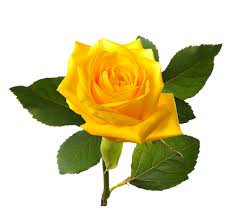 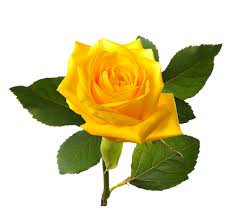 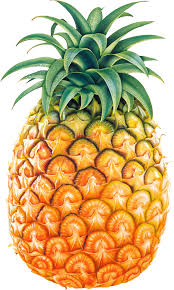 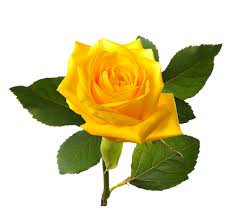 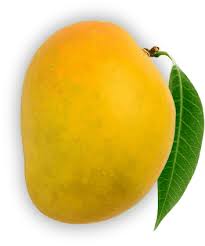 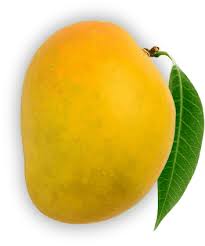 Let’s see the right answer.
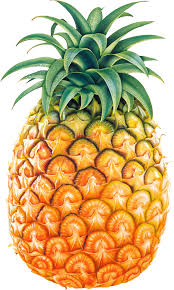 6
7
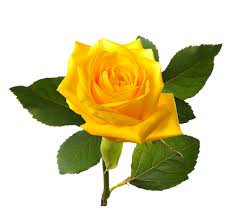 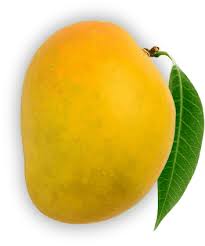 5
Read and say.
five
seven
six
five
seven
six
five
seven
six
Marking weak students and taking to care.
One Day One Word
How many balls in the picture?
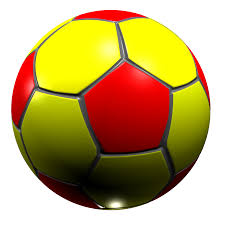 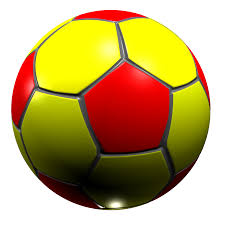 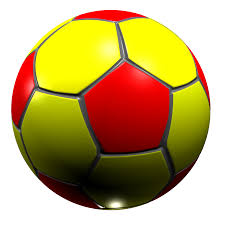 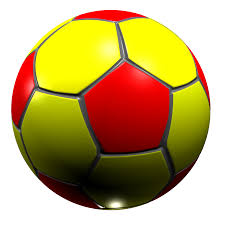 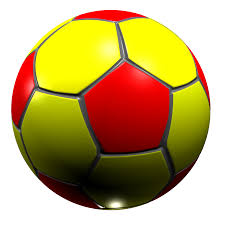 পাঁচ।
five
Spell out the word - SGW
Find out the letters which are made by a word.
s
e
u
m
e
v
k
i
n
The right word is -------------.
senev
sveen
seven
seevn
Say the missing letter.
s- x
si-
-ix
six
ছয়।
Write the word in your exercise book.
Dear students look at the below picture and re-arrange the following letters which will be make a meaningful word.
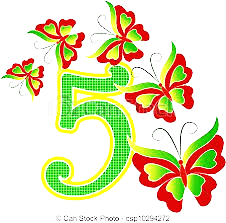 e
i
v
f
The meaningful word is………………
Evaluation
Q. How many coconuts in the picture?
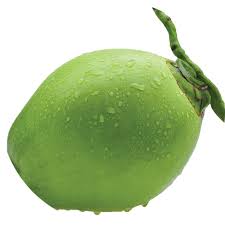 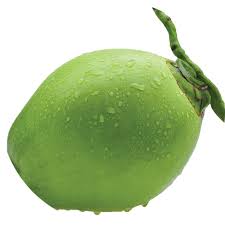 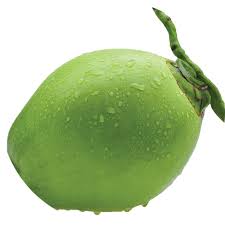 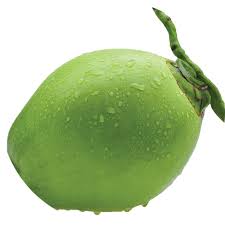 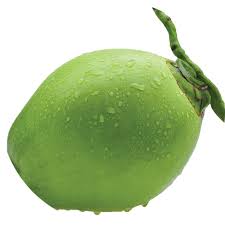 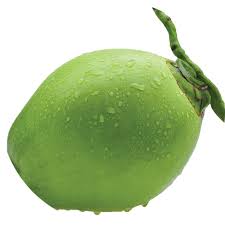 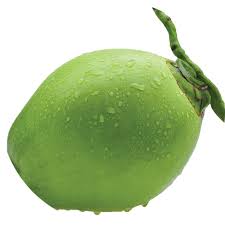 Q. How many jackfruits in the picture?
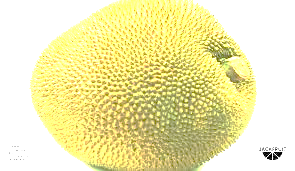 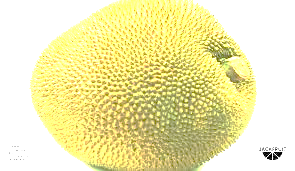 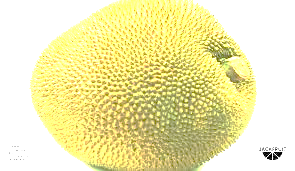 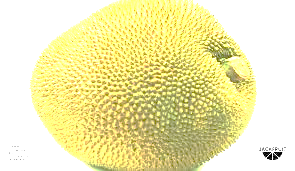 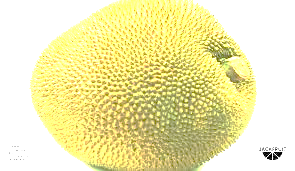 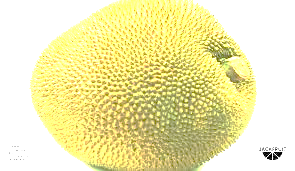 Home work
Page no-8 activity-A will  be well reading   practice.
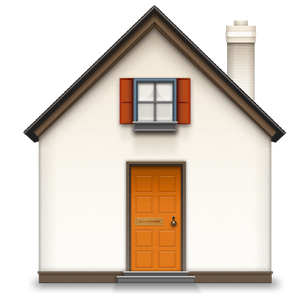 That’s all for today.
Thanks.
See to tomorrow.
Bye.
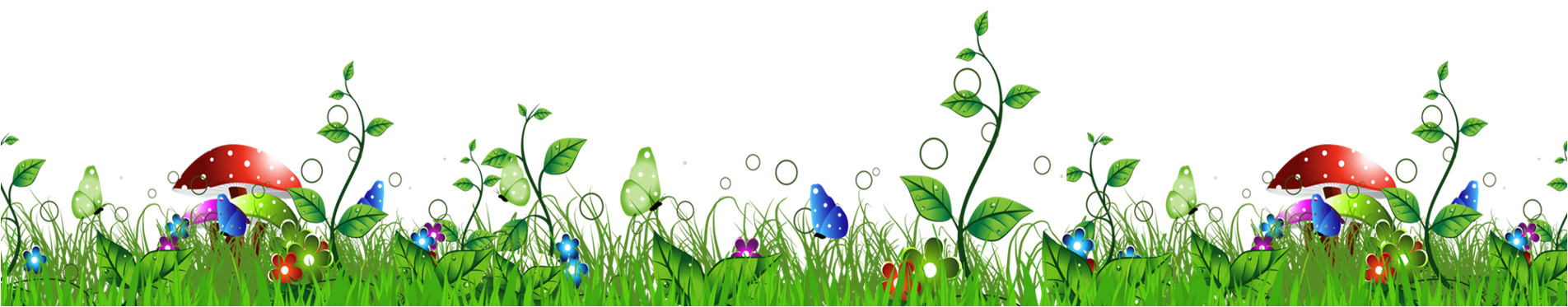